Supporting Indigent Defense Programs During Times of Crisis
July 22, 20204:00-5:00 pm ET


Thank you for joining the webinar
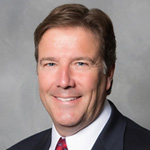 Moderator:
Chris Asplen
Executive Director
National Criminal Justice Association
Questions?
To submit a question please use the Q & A button at the bottom of your screen

There will be a time for questions and answers at the end of the session 
You may submit your question at any time

If you would like to communicate with NCJA staff please use the chat feature
Presenters:

Marea Beeman, Director, Research Initiatives, Defender Legal Services, NLADA

Christian Kervick, Executive Director, DE Criminal Justice Council

Stephen Hattori, Executive Director, GU Public Defender Service

Cathleen L.G. Moylan, Program Coordinator IV, GU Public Defender Service

Jonathan Sacks, Director, MI State Appellate Defender Office and Criminal Defense Resource Center
Byrne JAG Funds and CESF:  Supporting Indigent Defense Programs During Times of Crisis
The Guam Public Defender Service Corporation:
Building Awareness of Indigent Defense as a Priority
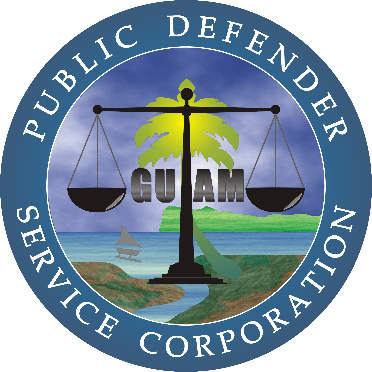 NLADA’s Accessing Resources for Public Defenders
Accessing Federal Grants, Foundation Funds and Other Supplemental Resources  (New Guide)

Byrne/JAG Grants 

Coronavirus Emergency Supplemental Funding (CESF) Program

Make Your SAA Your Best Friend
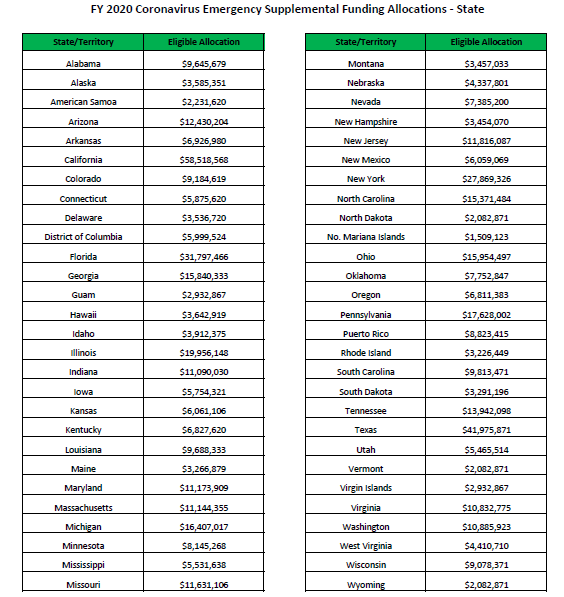 Guam’s CESF Program
Guam application 

PPE, sanitization supplies, ambulances, nurse practitioner 

PDSC request
Video conferencing equipment, mobile internet access, PPE, laptops 

SAA response and assistance
Byrne/JAG
PDSC video conferencing technology proposal

PDSC Public Comments Re: FY 2020 Guam Edward Byrne JAG Program

NLADA’s article:  “Prioritizing Indigent Defense”

NCJA’s article:  “How States Invest Byrne JAG in Public Defense.”
Thank You
Guam Public Defender Service Corporation 
779 Route 4 
Sinajana, Guam 96910
Website:  www.guampdsc.net
Q & A
Moderator: 
Chris AsplenNational Criminal Justice Association
Presenters: 
Marea Beeman, Director, Research Initiatives, Defender Legal Services, NLADA

Christian Kervick, Executive Director, DE Criminal Justice Council

Stephen Hattori, Executive Director, GU Public Defender Service

Cathleen L.G. Moylan, Program Coordinator IV, GU Public Defender Service

Jonathan Sacks, Director, MI State Appellate Defender Office and Criminal Defense Resource Center
Thank You For Joining Us!
NCJA Resources: 
NCJA COVID-19 Resources: https://www.ncja.org/covid-19-resources
NCJA CESF Primer Webinar: https://www.youtube.com/watch?v=lrph0uM09W4

To learn more about the Byrne JAG Program please check out the Byrne JAG section of our website: https://www.ncja.org/investing-byrne-jag

To find the SAA in your state please visit our directory: https://www.ncja.org/agency-directory

NLADA Resources
Time Sensitive Information for Defender Organizations About Federal Resources Available NOW to Assist Defender Agencies in Coronavirus Response – Information about emergency federal resources made available through the CARES Act to assist in coronavirus response

Accessing Federal Funds for State and Local Criminal Justice Activities: The Edward Byrne Memorial Justice Assistance Grant (JAG) Program – Information about annually issued, federal formula grant program for justice activities

Accessing Federal Grants, Foundation Funds and Other Supplemental Resources: A Toolkit for Public Defenders – Report with strategies for planning and funding successful projects

This webinar series is supported by Grant No. 2019-YA-BX-K002 awarded by the Bureau of Justice Assistance. The Bureau of Justice Assistance is a component of the Office of Justice Programs, which also includes the Bureau of Justice Statistics, the National Institute of Justice, the Office of Juvenile Justice and Delinquency Prevention, the SMART Office, and the Office for Victims of Crime. Points of view or opinions are those of the speakers.